GIỚI THIỆU SẢN PHẨM LED TUBE MỚI
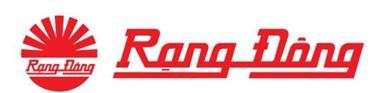 Thông số sản phẩm
Sản phẩm tube led 20W
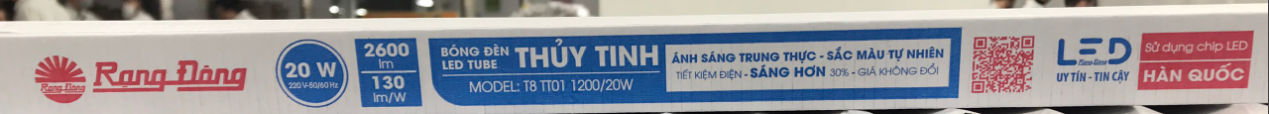 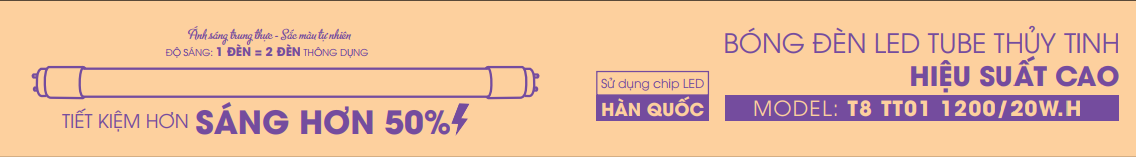 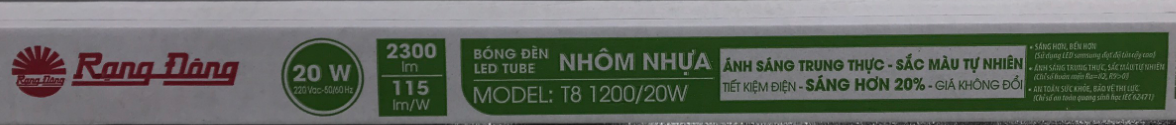 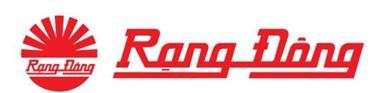 Đánh giá ngoại quan
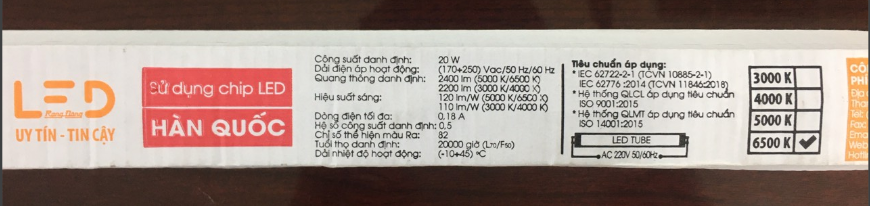 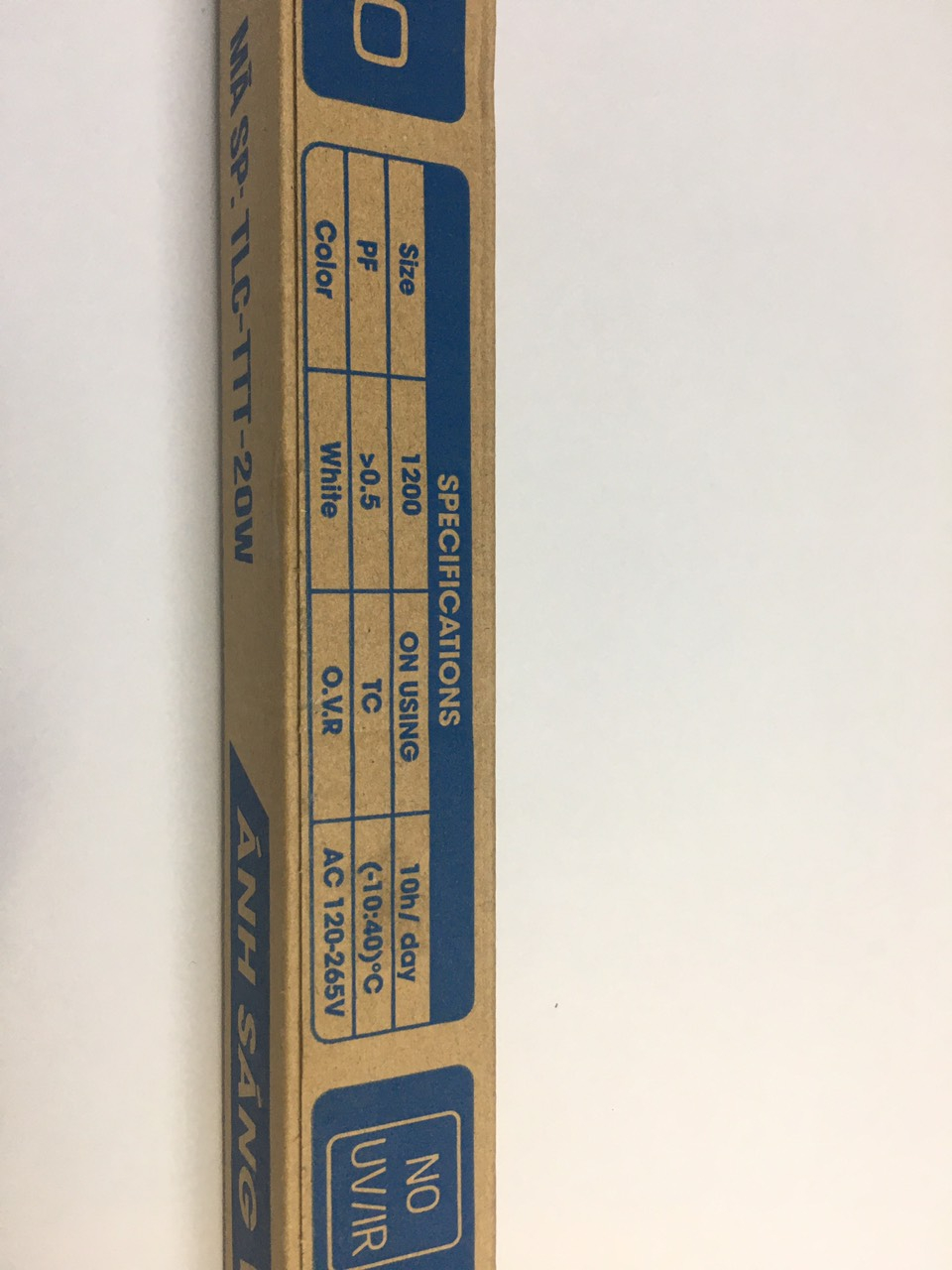 LED TUBE 20W RẠNG ĐÔNG
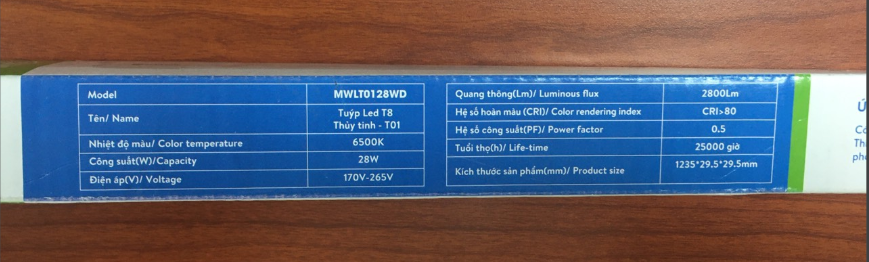 LED TUBE 20W TLC
LED TUBE 28W MAXWIN
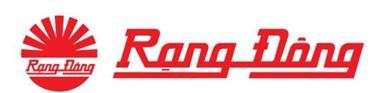 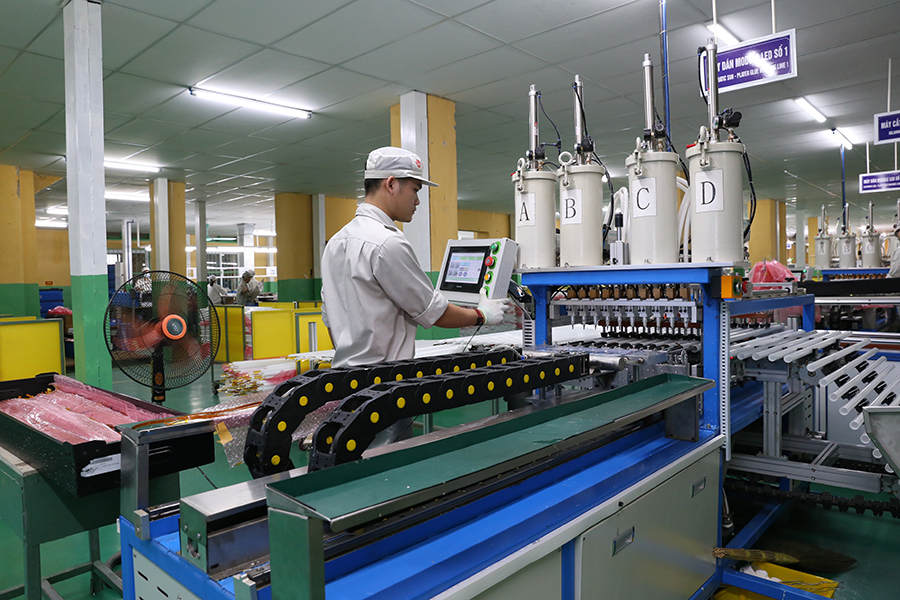 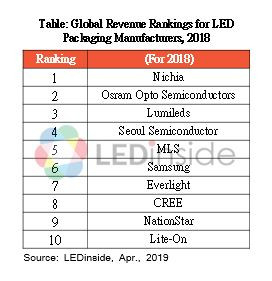 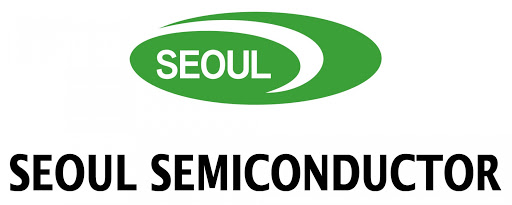 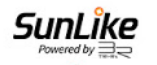 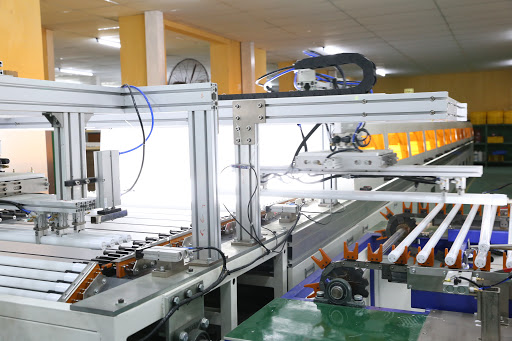 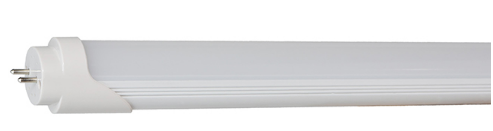 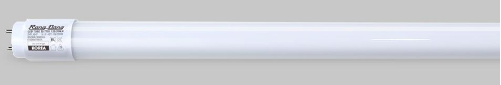 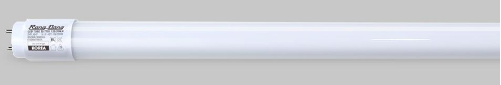 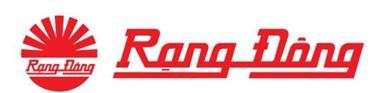 Bảng so sánh thông số quang điện giữa Rạng Đông và các hãng
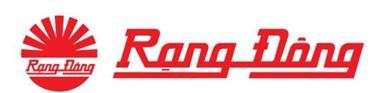 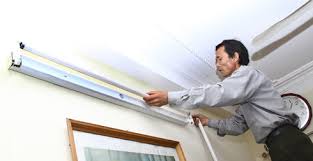 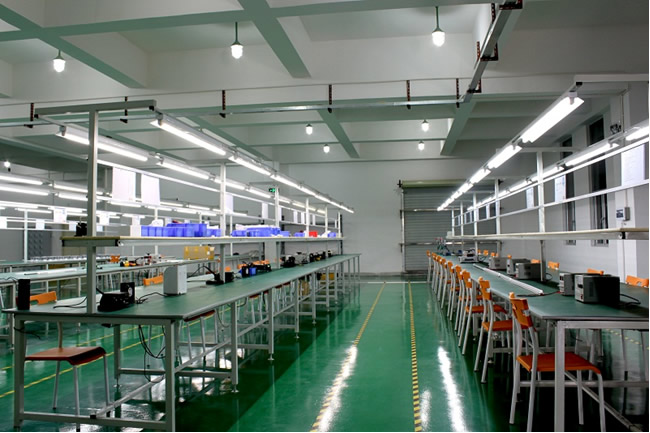 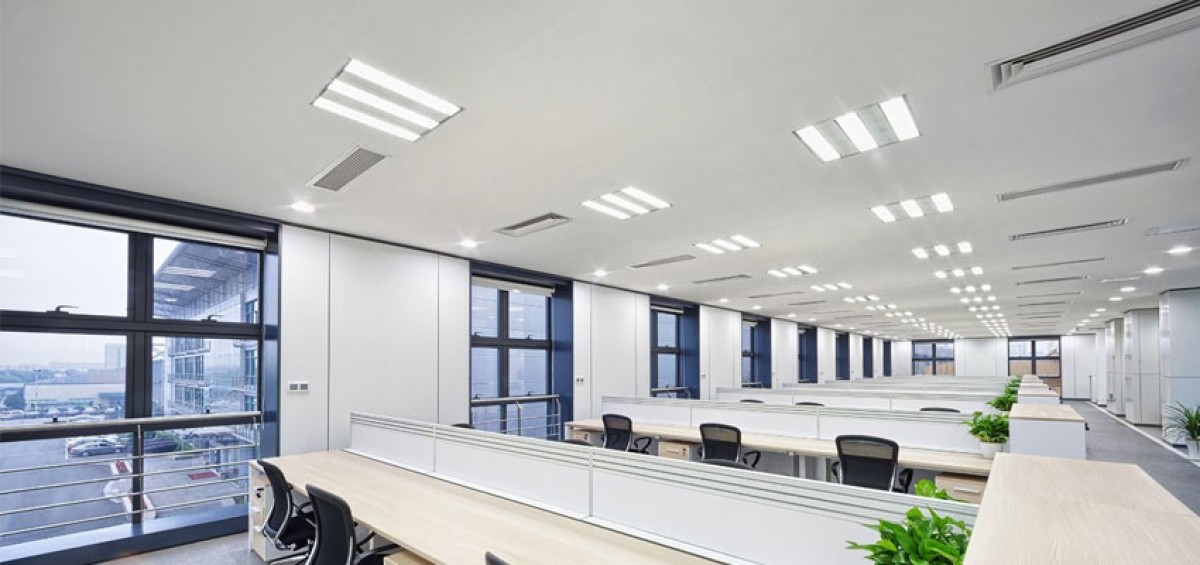 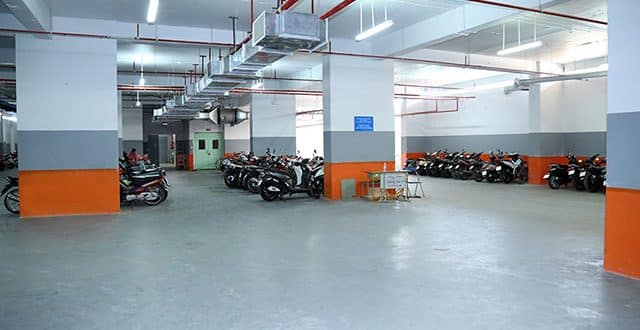